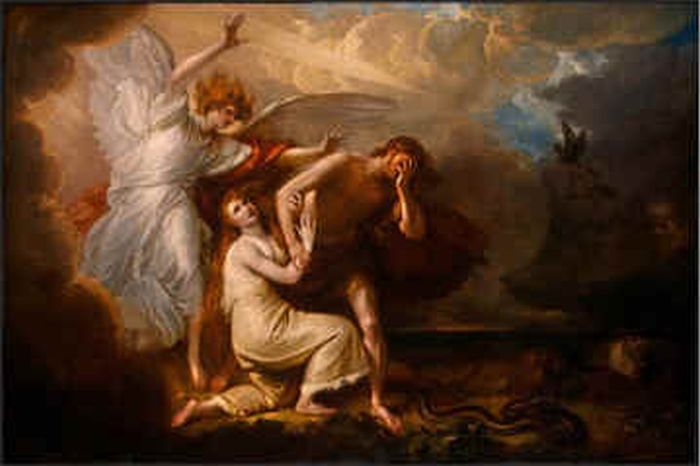 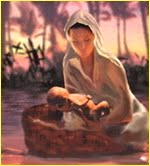 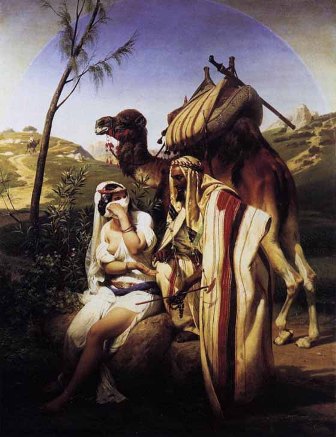 PERSONAJES BiblICOS INTERESANTES
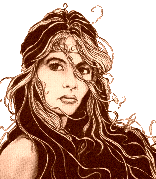 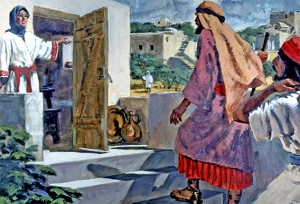 LeCCION 5
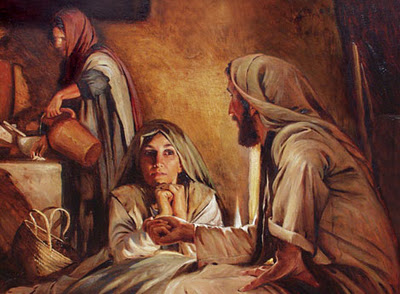 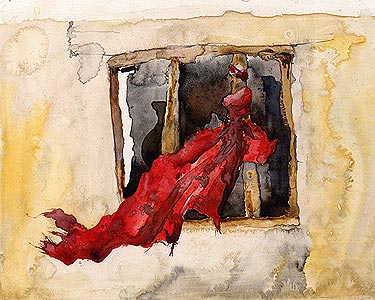 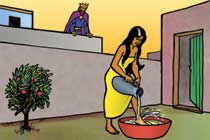 10:1-31 dan la lista detallada
de los pueblos que vinieron de los 3 hijos de Noé.
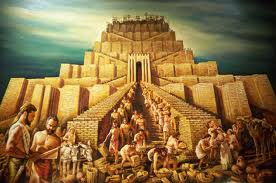 11:10-31 detallan el linaje de Sem a
Abraham.
Así los esparció Jehová desde allí sobre la faz de toda la tierra, y dejaron de edificar la ciudad.  Por esto fue llamado el nombre de ella Babel, porque allí confundió Jehová el lenguaje de toda la tierra, y desde allí los esparció sobre la faz de toda la tierra. – 11:8-9
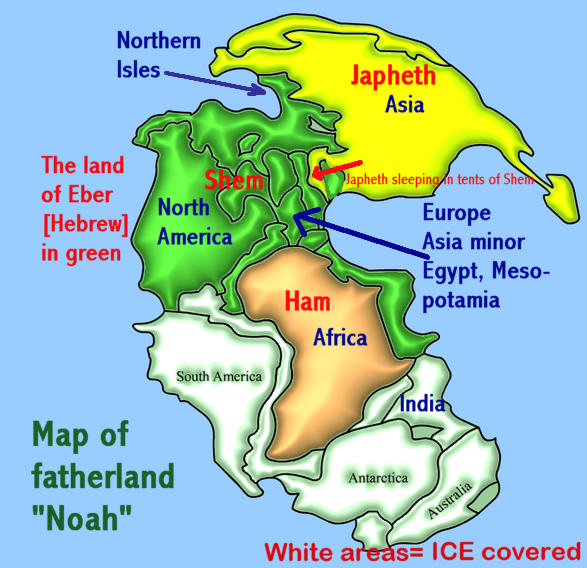 SEM = la verde, incluso Norteamérica, Europa, Islas del Norte, Egipto, Menor de Asia, estados del Mediterráneo, Sumer-Egipto
CAM = Africa
JAFET = ASIA – la amarilla, “las tierras del noreste"La tierra alcanzará a las tiendas de de Sem.
Jafet
Asia
La tierra
de Heber (hebreos)
en el verde
Sem
Cam
La tierra
de en el tiempo de Noé
El blanco = cubierto con el hielo
El Registro de las Naciones de Gén. 10:   ¿Porqué está aquí?
*Atestigua a la vitalidad de la bendición dada a Noé en Gén. 9:1, 
  entonces se enfoca en una línea (Sem) por la cual todos los hombres 
  pueden volver a Dios.

*Al considerar todas las variedades del carácter, cultura, etc., la familia 
  humana esencialmente es unificada.

  - Da el plan fundamental para toda la historia: las fuerezas físicas, 
      intelectuales, sociales, morales, y religiosas explican la historia 
      subsecuente de la humanidad.

  - Toda la humanidad con todas nuestras diferencias vuelve a un 
      punto de origen común.

*El hombre es la figura central en la Escritura. Dios es Dios de los 
  hombres y no simplemente un Dios de la naturaleza.
El Registro de las Naciones de Gén. 10:   ¿Porqué está aquí?
*La historia se mueve hacia un final gran y distinto.  En centrar la lista 
  en Sem, el antepasado de Jesús, esta narrativa es vista no como una 
  vista de la historia del mundo sino como la historia del reino de Dios.

  - El foco verdadero de la historia en una gente, una tribu, una 
     familia, un niño: una 'Semilla' que debía ser la realización del
     propósito de Dios en la creación.

  - Esta vista condena todas las teorías que sacan al hombre de pares 
     varios: esto implica la hermandad de todos los hombres, la  
     corrupción universal de la raza, y la necesidad/universalidad de la 
     obra de Jesús para rescatarnos.

*Este capítulo parece a un espejo para ver que somos criaturas tan 
  estropeadas por el pecado que no tenemos ningún conocimiento de 
   nuestro propio origen, ni aún de Dios Él mismo, nuestro Creador.
Desde Adán…a Noé…a Nosotros

Dios “de una sangre ha hecho todo el linaje de los hombres, para que habiten sobre toda la faz de la tierra; y les ha prefijado el orden de los tiempos, y los límites de su habitación” – Hechos 17:26
LA CRONOLOGÍA DE LOS PATRIARCOS
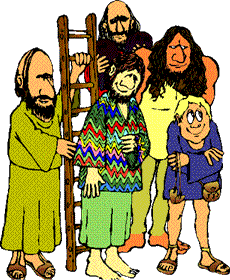 Le mostraré una lista: estúdielo para comparar los años de los patriarcos y ver como ellos están relacionados el uno con el otro en el desarrollo de la historia de la Biblia.

Puede encontrar algunos puntos interesantes comparando el año del nacimiento con el año de la muerte, para conseguir una idea de como sus vidas y eventos se superpusieron.
El Record de las edades desde Adán al Diluvio
Adán tuvo:	Cuando estos nacieron:
      130			Set
      235			Enós
      325			Cainán
      395			Mahalaleel
      460 			Jared
      622			Enoc
      (vivía 308 años con Enoc)
      687			Matusalén
      874			Lamec (padre deNoé)
      930 (died)
      (987)		Enoc fue llevado por Dios
      (1042)		Set murió (55 años después de que 
			      Enoc fue llevado)
      (1156)		Noé
      (1796)		el diluvio
Todos estos hombres conocían a Adán y la historia llena, verdadera de la creación y la historia del mundo.
Nunca había un tiempo cuando los hombres no tenían la revelación de Dios.
Lamec traslapó a Adán 56 años, Enoc 113 años, Set 168 años:  bastante tiempo para aprender toda la revelación de Dios de Adán y pasarla a Noé quién lo trajo con él después del diluvio, junto con lo que Dios le dijo directamente.
Edad total
edad cuando nació el hijo en linaje de Jesús
Años él vivió después
Año de muerte
930
1042 
1140 
1235 
1290 
1422 
(987) 
1656 
1651 
2006 
2158 
2096 
2126 
2187 
1996 
2026 
2049 
1997 
2083 
2123 
2228 
2255
Nació en
el año
¿Qué aprendemos de la lista?
Adán
Set
Enós
Cainán
Mahalaleel
Jaret
Enoc
Metusalén
Lamec
Noé
Sem
Arfaxad
Sala
Heber
Peleg
Reu
Serug
Nacor
Taré
Abram
Isaac
Jacob (Israel)
Nacor, Taré, y Abram coexistieron con Noé y sus hijos

Abram puede haber sabido y haber hablado con Sem

De Sem a Abram, 400 años son comprimidos en sólo 18 versos 
(10-27)
Lecciones de la Cronología

El diluvio no destruyó la tendencia del hombre de rebelarse 
contra Dios 

    9:7 - Mas vosotros fructificad y multiplicaos; procread 
	  abundantemente en la tierra, y multiplicaos en ella

   11:4 - Y dijeron:  Vamos, edifiquémonos una ciudad y una torre, 
	  cuya cúspide llegue al cielo; y hagámonos un nombre, por si 
	  fuéremos esparcidos sobre la faz de toda la tierra. 

La brevedad de vida humana:
edad cuando nació el hijo en linaje de Jesús
Años él vivió después
Nació en
el año
Edad total
Adán
Set
Enós
Cainán
Mahalaleel
Jaret
Enoc
Metusalén
Lamec
Noé
Sem
Arfaxad
Sala
Heber
Peleg
Reu
Serug
Nacor
Taré
Abram
Isaac
Jacob (Israel)
Lecciones de la Cronología

El diluvio no destruyó la tendencia del hombre de rebelarse 
contra Dios 

    9:7 - Mas vosotros fructificad y multiplicaos; procread 
	  abundantemente en la tierra, y multiplicaos en ella

   11:4 - Y dijeron:  Vamos, edifiquémonos una ciudad y una torre, 
	  cuya cúspide llegue al cielo; y hagámonos un nombre, por si 
	  fuéremos esparcidos sobre la faz de toda la tierra. 

La brevedad de vida humana:  
  - ¿porque el ambiente de la tierra era diferente?
  - ¿porque la naturaleza física del hombre fue cambiada?
  - ¿porque el efecto “del árbol de la vida” se quitó?
  - ¿porque Dios lo causó a fin de obligar al hombre a concentrarse en 
      la muerte como la consecuencia del pecado?
Lecciones de la Cronología
El diluvio no destruyó la tendencia del hombre de rebelarse 
contra Dios 

    9:7 - Mas vosotros fructificad y multiplicaos; procread 
	  abundantemente en la tierra, y multiplicaos en ella

   11:4 - Y dijeron:  Vamos, edifiquémonos una ciudad y una torre, 
	  cuya cúspide llegue al cielo; y hagámonos un nombre, por si 
	  fuéremos esparcidos sobre la faz de toda la tierra. 

La brevedad de vida humana

Muestra que Dios separó la semilla piadosa de todos los otros

Muestra la tendencia de Dios de rechazar al primogénito
Set, no a Caín…Sem, no a Jafet…Abram, no a Nacor…Isaac, no a Ismaél…Jacob, no a Esaú…José, no a Rubén…Efraín, no a Manasés... Moisés, no a Aaron…David, no a sus hermanos…Salomón, no a sus hermanos…el nuevo hombre, no el viejo hombre)
LA CRONOLOGÍA DE LOS PATRIARCOS
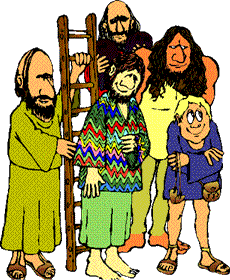 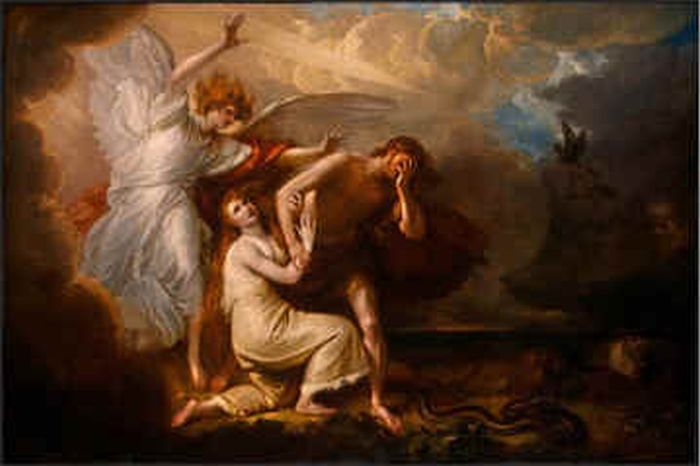 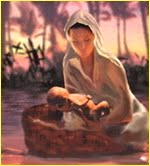 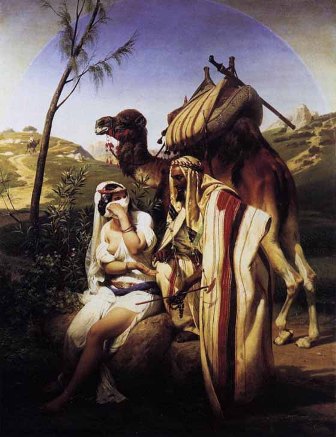 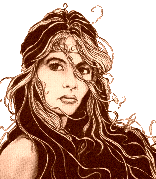 PERSONAJES BIBLICOS INTERESANTES
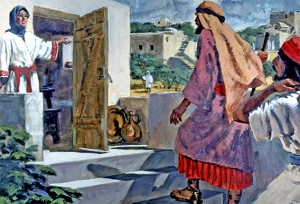 Lesson 5
LOS PATRIARCOS
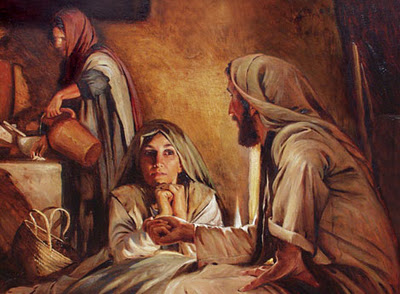 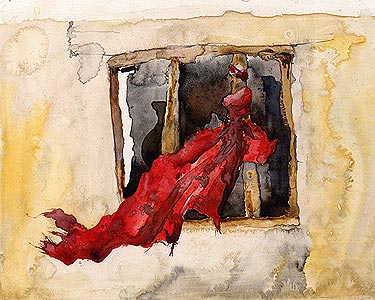 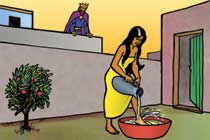